Table 4 Classification of First Cases and Source Cases (ie, Household Contacts with Onset ⩾7 Days Preceding the Index ...
Clin Infect Dis, Volume 50, Issue 10, 15 May 2010, Pages 1339–1345, https://doi.org/10.1086/652281
The content of this slide may be subject to copyright: please see the slide notes for details.
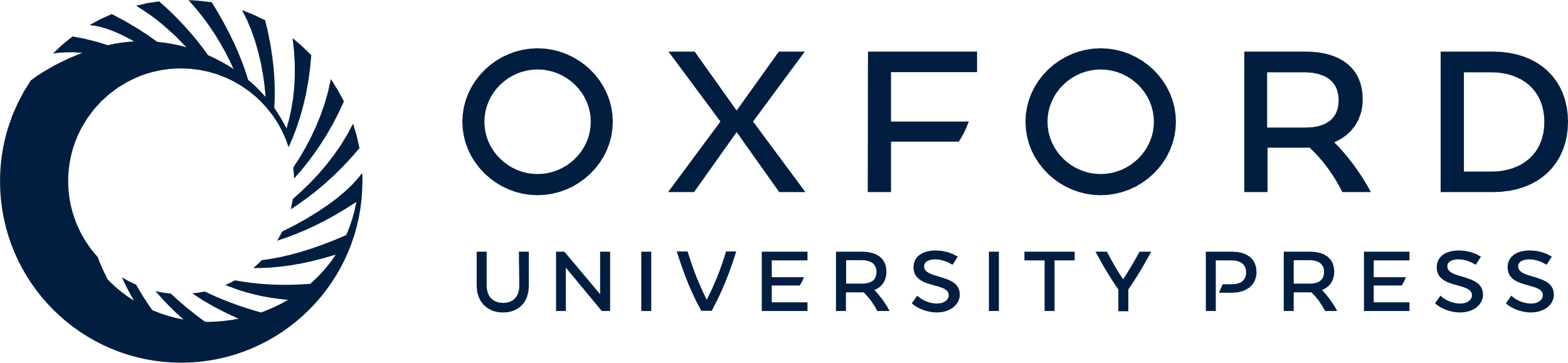 [Speaker Notes: Table 4 Classification of First Cases and Source Cases (ie, Household Contacts with Onset ⩾7 Days Preceding the Index Infant), by Relationship with the Infant


Unless provided in the caption above, the following copyright applies to the content of this slide: © 2010 by the Infectious Diseases Society of America]